Getting a Job
Soon you will be looking for your first job. 
Here are a few basic steps to help
you get that job:
Gather all necessary information
Fill out job applications
Create a resume
Apply
Practice for Interview
Plan appearance
Interview for the job
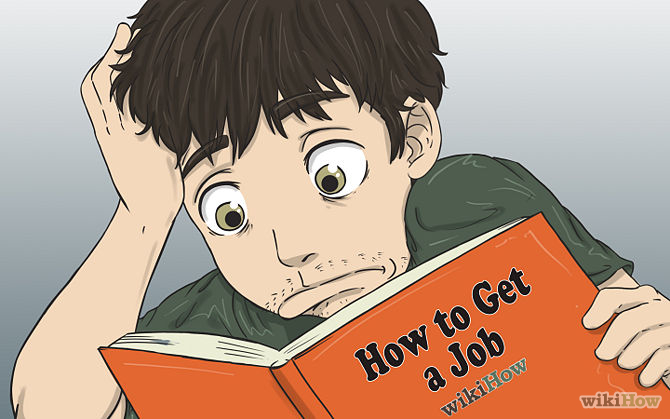 Gather necessary information
Physically go to places of employment where you wish to work, and gather applications to take home and fill out. Many places will tell you to apply online, but that’s ok, you at least made an appearance.

You'll need your social security card, and a driver's license or photo identification. Depending on your age and your state, you may need other items, such as a work permit (which needs to be signed by a parent or guardian).

You will also need to research and find all addresses, phone numbers, and dates of information you are planning to use in your application.
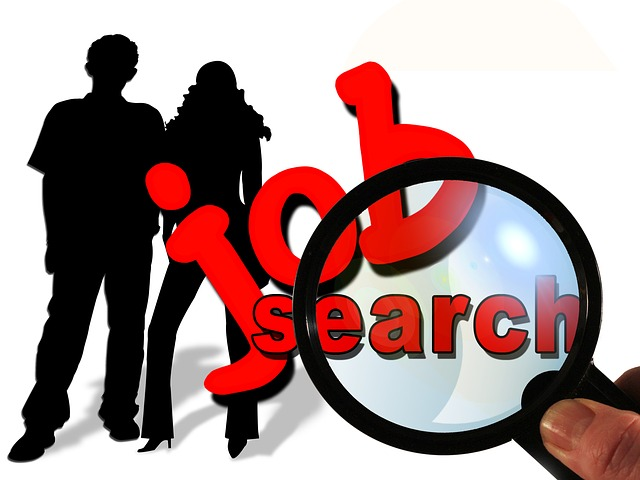 Filling Out a Job Application
An application is a form that lets an employer know that you are looking for employment.
It contains basic information about you, such as an address, phone number, schooling,
references, working history, etc…
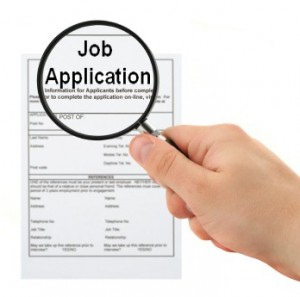 It is important that you read the entire application form before you start filling it out. Read the instructions carefully and follow them exactly. Completing the application properly is very important, because the application is your first chance to present your skills to the employer.
Employers often judge the appearance of an application as a clue to how much importance you put on the quality of your work.
Assignment 1:  Follow your teacher’s instruction to access the job application. 
Fill out the application as if you are applying for a Training Specialist and that you have the 
qualifications to do the job (Hint: use your Career Connection for information). You can fill in the education
 with a college that you would like to someday attend.  Make up your information for all
 personal information.
Create a Resume
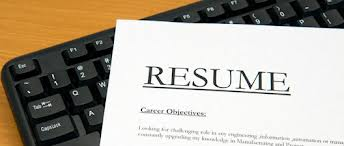 A resume is an additional document that you attach to your job application that tells more about you. Resumes gives a summary of your skills and abilities, work history, references,  and other information that you would like to share with an employer.   

It is always a good idea to create a resume to go along with your application. An application does not really give an employer a good idea of who you are, an application is just basic information. A resume however, gives you an opportunity to tell more about yourself and give the employer an opportunity to get to know you and what skills and abilities you have. A resume can also give the employer a bigger impression of whether you are a good fit for their company or not. A resume allows you to market yourself and share your brand.

Assignment 2: Create a resume to go with your application. Remember you are applying for a Training Specialist. 

For an online Resume Builder, Go To:
http://www.myfuture.com/careers/tools-checklists/resume-builder

If you use the online Resume Builder, then use slides 5 – 12 of this presentation as a guide.
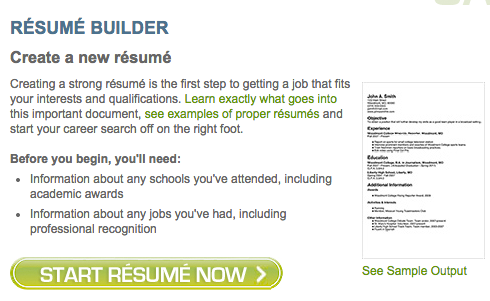 Start
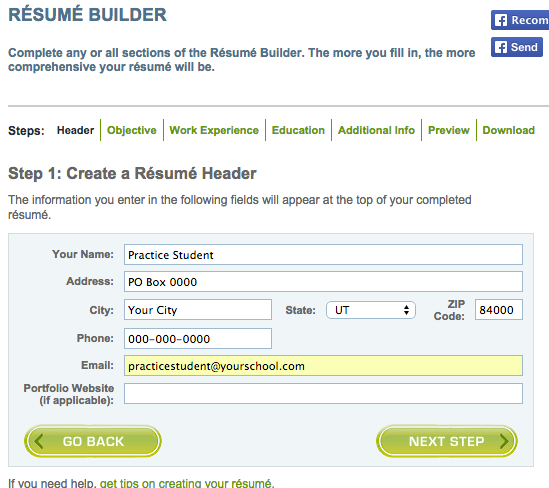 Put in your full name,
and your city, state and 
zip code. Make up the
street address and email.
When you are done
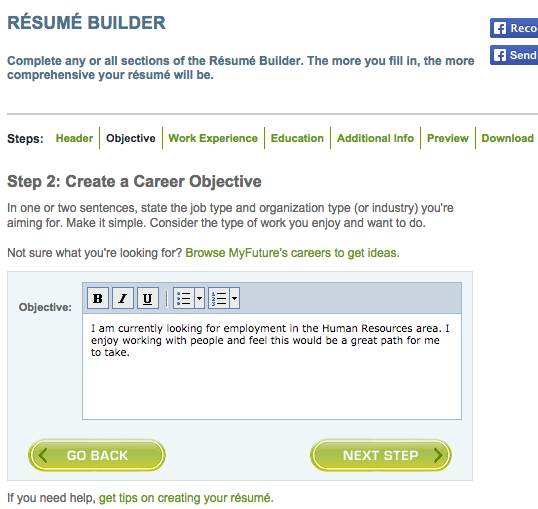 Explain what kind of 
person and worker you
are and why you would 
like to work for the 
company. Do not write
about what you look like
or any skills that do not
go with the job.
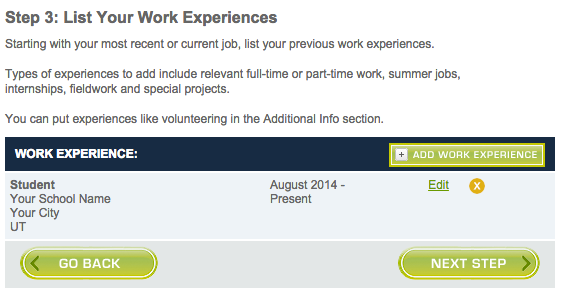 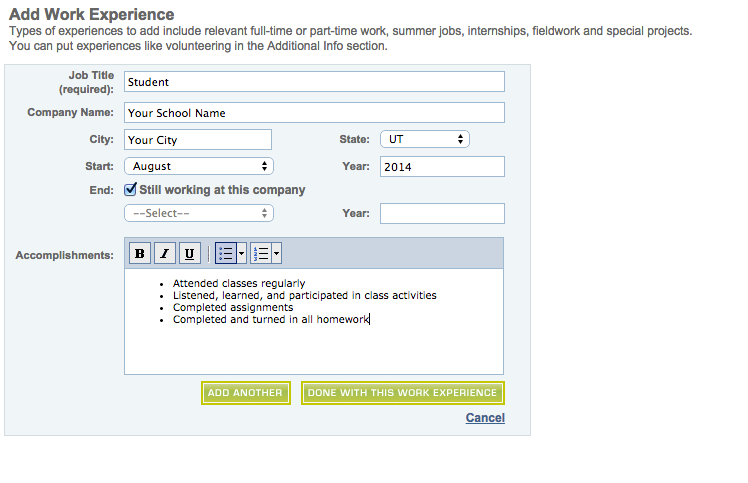 Next Step
If you have had any work
experience, list it here. If you have
not, then just put student in for
job title.

If you have had more than one job, select
add another, if not select Done.
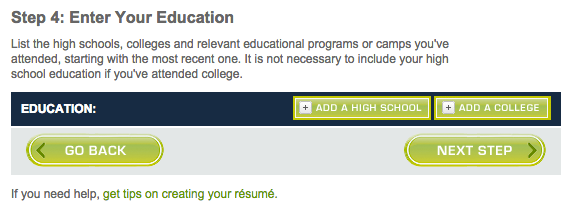 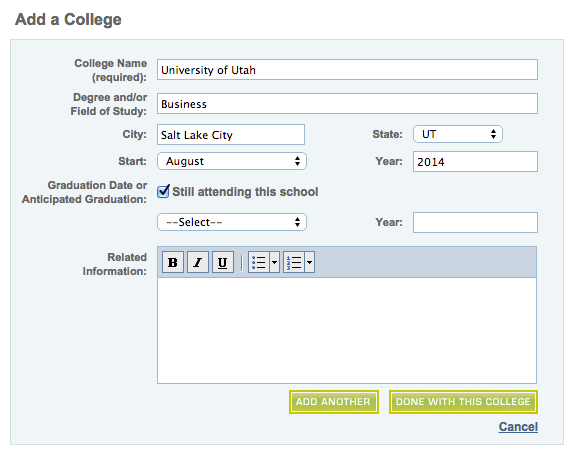 Next Step
Fill in college information according the college you would like to attend in the future.
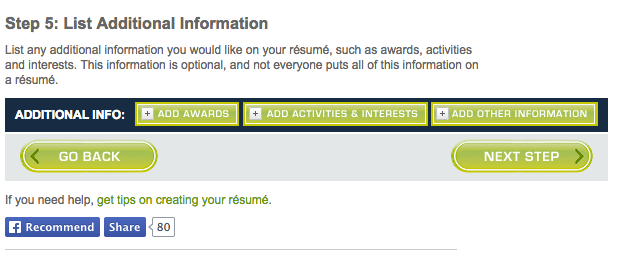 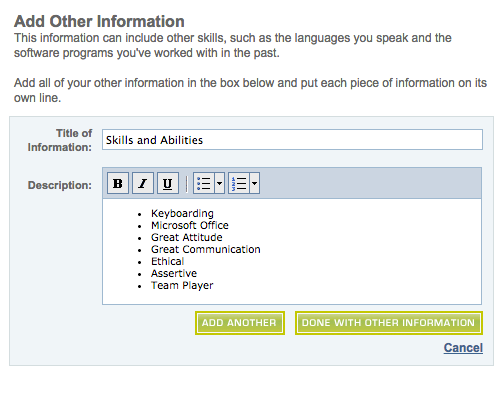 Next Step
Add the title Skills and Abilities.

List skills that you have, you are
wanting to gain for the future, and 
what employers are looking for (Hint: use
your Quality Employer worksheet for a reminder).
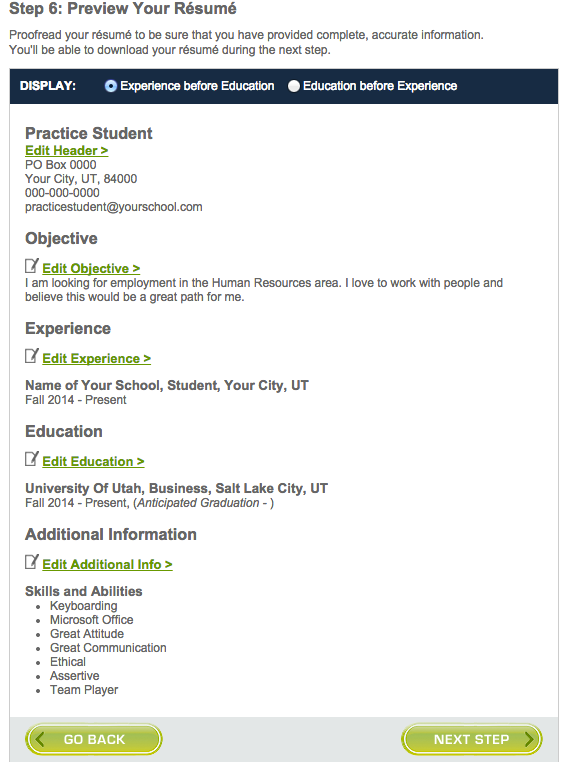 Look over your 
information and edit
if necessary.
Move ahead
to download.
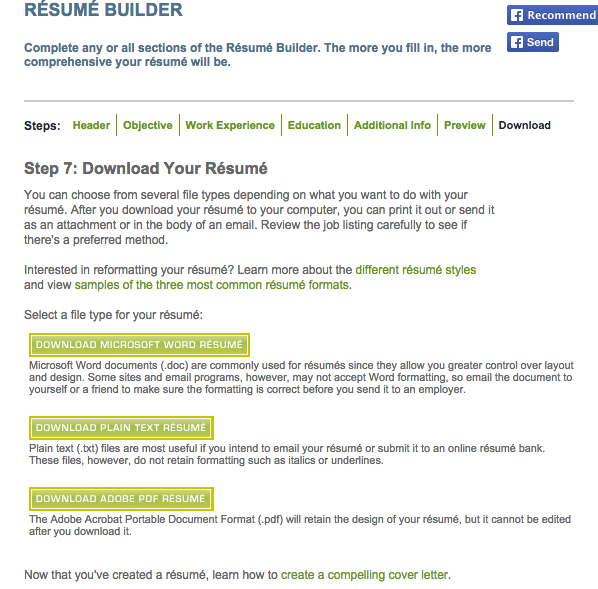 Ask your teacher!
Apply
Once you have filled out your application and created a resume, you are ready
to apply.

Take your information to the place of employment and turn it in. This is a great
time to introduce yourself and make a quick impression, so make sure you 
dress well for your appearance.

Wait a bit and hopefully you will get a call asking for you to come in for an interview.
If you do not hear from the company, it is ok to follow up with a phone call
or email; it shows enthusiasm and ambition.
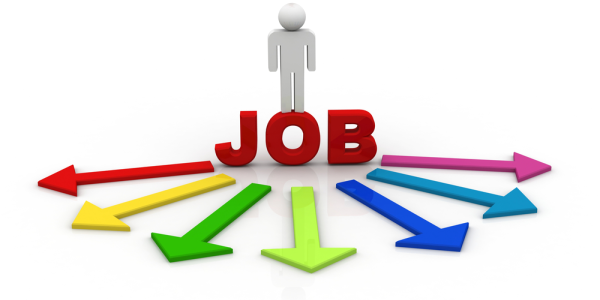 Practice for Interview
Hopefully you will get that call to invite you in for an interview.
You have done a lot of work to search for a job: writing a resume, networking, compiling your information. Many people work very hard to get that interview and then, fall apart during the actual interview. Why? Poor planning and a lack of practice. 

Instead of winging it, you should practice, practice, practice!
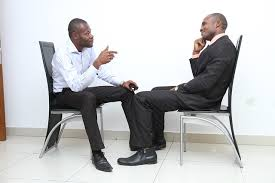 Helpful interview tips:  https://www.youtube.com/watch?v=GvU8fL4MiSQ
Assignment 3:  Fill out the Common Interview Questions worksheet. Use complete
sentences and write as if you are having a conversation with an interviewer.
Plan Appearance
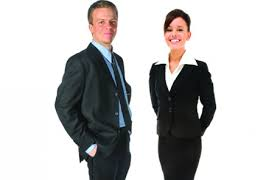 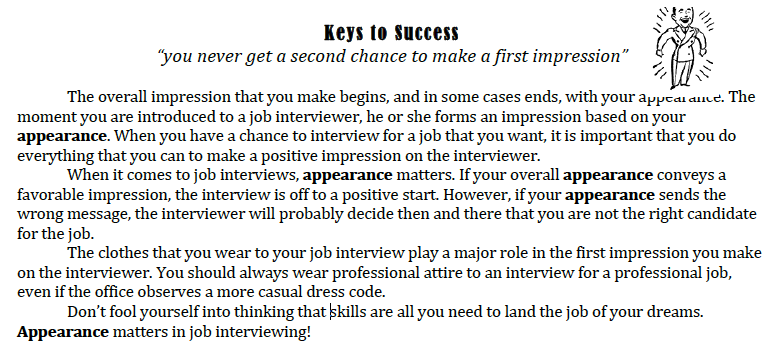 Assignment 4: Plan what you would wear to an interview. 
Complete the Appearance Matters Worksheet.
Useful site: http://jobsearch.about.com/od/interviewsnetworking/a/dressforsuccess.htm
Interview For The Job
Dress appropriately.
Greet the interviewer with handshake and smile.
Listen to the question asked. Think before you speak.
Keep your answers to the point.
Make sure you are selling the product: You.
Have questions prepared to ask the interviewer.
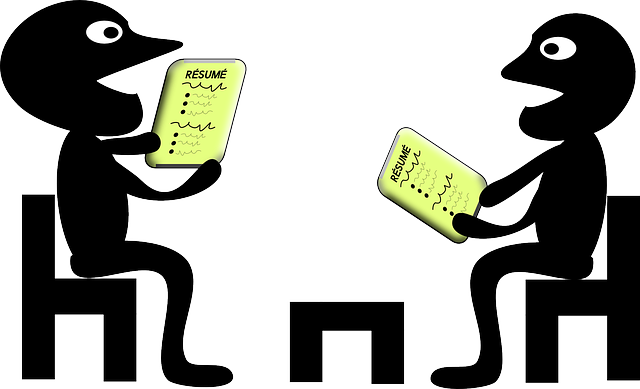 Assignment 5:  Participate in a Mock Interview. Partner up with someone in the
class, and complete the Mock Interview worksheet.
A mock interview is a simulation of an actual job interview. It provides you with an opportunity to practice for an interview, and to receive feedback and tips.